China And Imperialism: Decline After the Opium Wars
CHY4U
Unit 3, May 2020
Themes
The rise of Japan (it had modernized, westernized and imperialized as part of the Meiji Restoration).
The unstable nature of China’s internal situation from 1830s to 1920s.
How China was victimized by imperialism and foreign presence.
Western influences on China from 1830s to 1920s.
Events in the early days set the stage for later civil war (1930s). [think class conflict]
How did Japan, a country once closed off from the world since 1639, grow to become an imperial power?
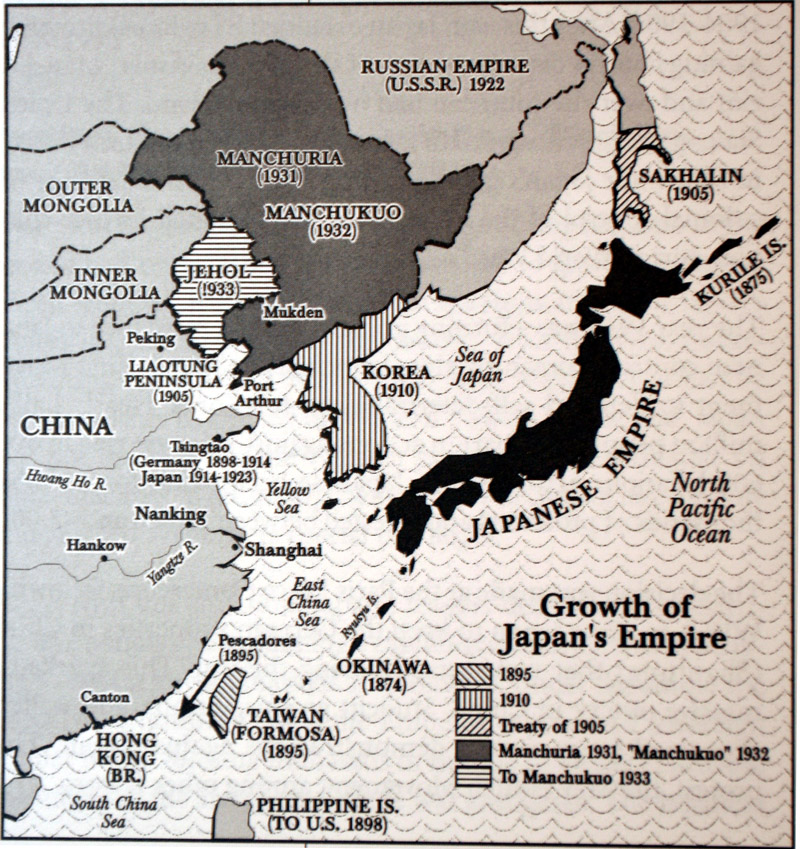 Booth, Anne. “Did it Really Help to be a Japanese Colony? East Asian Economic Performance in Historical Perspective”. Asia-Pacific Journal. May 2, 2007. Accessed April 4, 2016. http://apjjf.org/-Anne-Booth/2418/article.html
Perry’s Arrival
In 1853 Commodore Matthew Perry of the US Navy arrived (armed) off the coast of Japan to press Japan to open trade
US was interested in coal and whale oil
US was a rising power itself at the time
This triggered a debate in Japan on whether to give in to the demands or not
Ultimately, Japan negotiated an agreement and was opened for trade
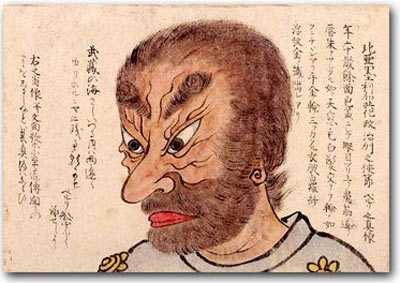 “True portrait of Commodore Perry, envoy of the Republic of North America.”
Mortensen, Joan E. The Case for Commodore Perry in the Classroom. University of Texas at Dallas. 2008. Accessed April 4, 2016. http://worldhistoryconnected.press.illinois.edu/4.2/mortensen.html
Meiji Restoration
With Japan now open for trade, there was a movement to reform the entire country and to be able to ward off other situations like Perry
The Meiji Restoration of 1868 saw the return of power to the emperor and began a process of transformation:
Modernization and westernization
Industrialization
Centralization of gov’t
Imperialism
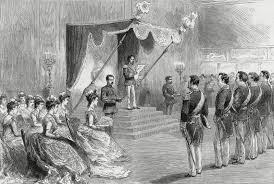 1889, Meiji Emperor reads the new constitution
Editors of Encyclopedia Britannica, Meiji Restoration, March 19, 2020, https://www.britannica.com/event/Meiji-Restoration.
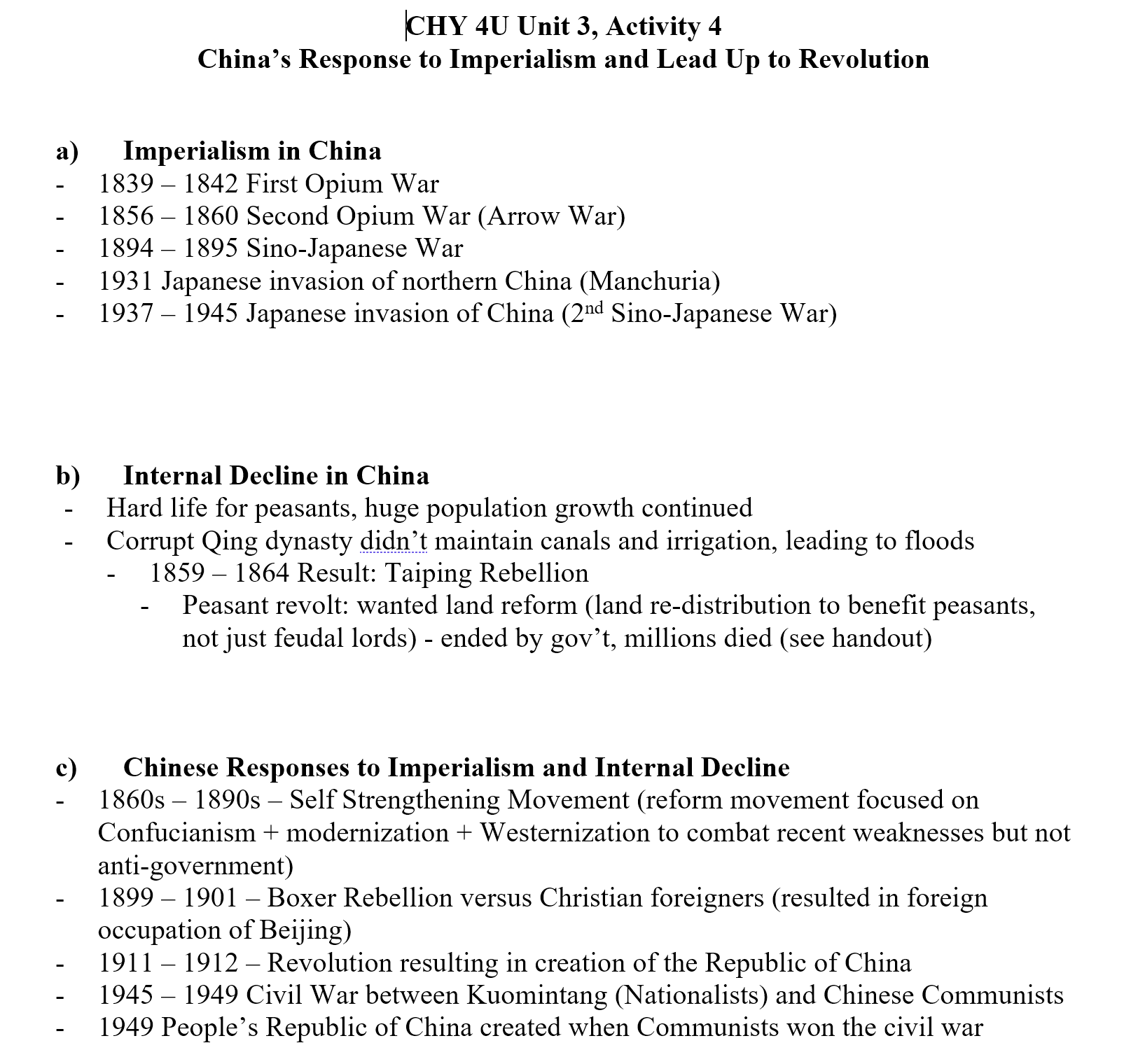 Japan’s Growing Military Might
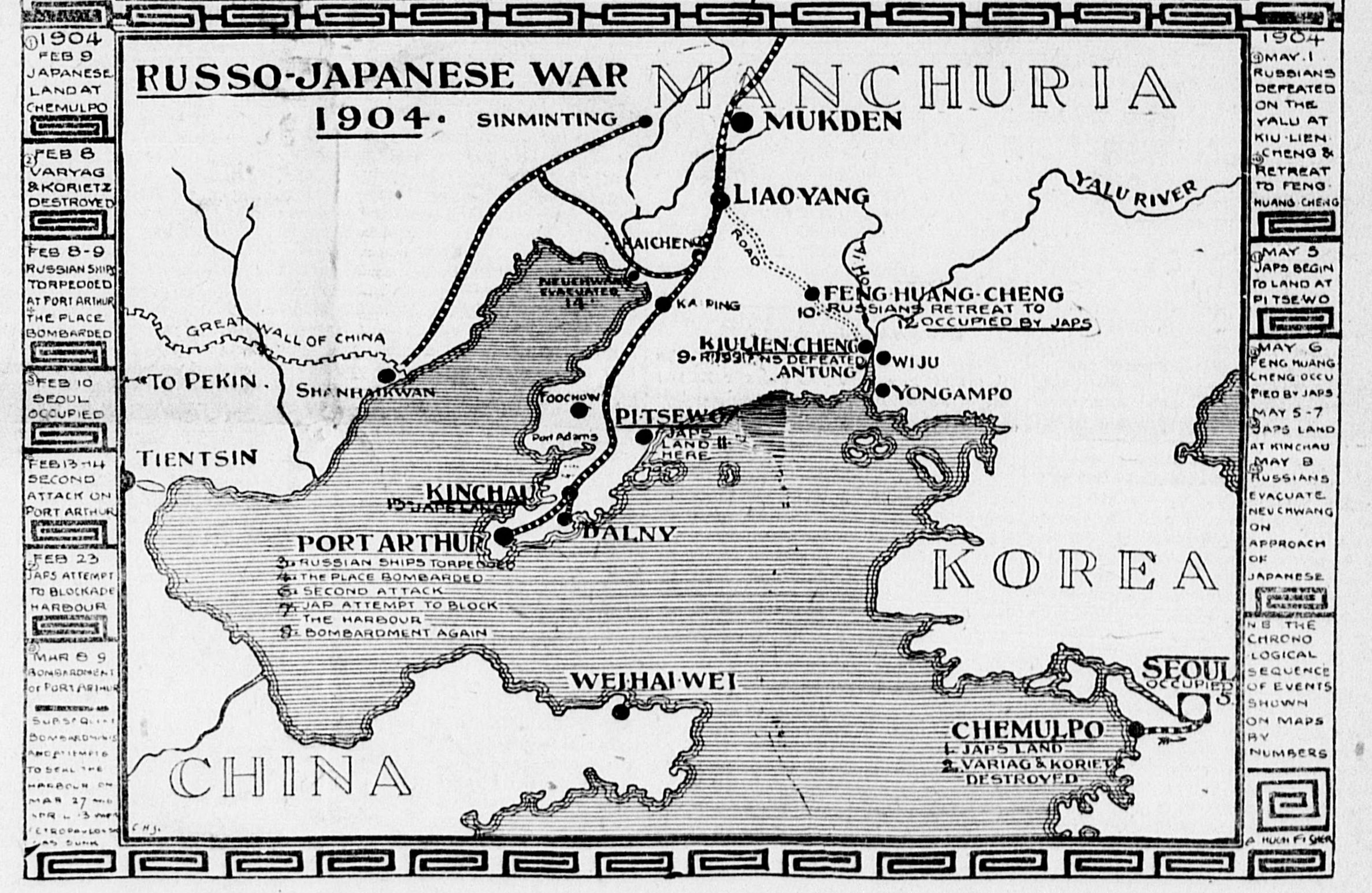 1894 – Sino-Japanese War
An easy win for Japan over the issue of Korea
The 1895 Treaty of Shimoneseki ceded the island of Formosa (Taiwan) and the Liaotung Peninsula in the north to Japan
1904-1905 – Russo-Japanese War
In under two years this new imperial power defeated Russia, an old imperial power
Korea became an official ‘protectorate’ of Japan, though there was nothing protective about the harsh way Japan treated Korea and Koreans
Map of the Russo-Japanese War with a chronological sequence of major events. June 10, 1904 The Hawaiian Gazette
Library of Congress, Russo-Japanese War: Topics in Chronicling America, Nd., Accessed May 13, 2020, https://guides.loc.gov/chronicling-america-russo-japanese-war.
What Does This 1898 French Cartoon Tell Us About China and the World?
France and Russia
Chinese government official (note his portrayal)
Germany and Britain
Japanese Samurai (in reality they were out of power)
Boxer Poster, 1900
“On account of the Protestant and Catholic religions the Buddhist gods are oppressed, and the [Confucian] sages thrust into the background. The law of Buddha is no longer respected, and the five Relationships [of Confucian ethics] are disregarded. The anger of Heaven and Earth has been aroused and the timely rain has consequently been withheld from us. But Heaven is now sending down eight million spiritual soldiers to extirpate these foreign religions, and when this has been done there will be timely rain.”
Boxer pronouncement, 1900 quoted in Joseph Esherick, The Origins of the Boxer Uprising (Berkeley: University of California press, 1987), 282.
Historical Interpretation of the Boxers
“They were mostly adolescent gangs who attacked Christian converts, missionaries, and churches. Rising out of drought conditions and anti-foreign feeling in northern China, these so-called Boxers were ragtag groups that terrorized local communities from 1898 to 1900. Had the government been strong and prosperous, as it had been a century and a half earlier, it most certainly could have suppressed them. But China was weak and close to bankruptcy after more than half a century of wars against outside aggressors (Great Britain, France, and Japan) and decades of trying to put down internal rebellions. China was also limited by its status as a semi-colony after Western powers forced a “treaty system” upon it in the mid-nineteenth century – a system that gave various economic and political rights and privileges to Westerners and in the process cut back on Chinese rights.”
R. Keith Schoppa, Twentieth Century China: A History in Documents (New York: Oxford University Press, 2011), 9.
Foreign Intervention in the Boxer Rebellion
19 000 foreign troops enter Beijing to put down the uprising and protect their interests in China.
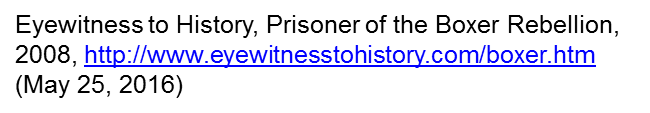 1905 Cartoon in a Chinese Journal:“National Humiliation Picture”
“The Chinese carries a flag proclaiming his readiness to submit to foreign occupation, but the foreign soldier is nevertheless ready to slash the Chinese to death.”
End of Empire
Last Chinese Dynasty
Qing (1644-1911)
Manchus from the northeast, not Han Chinese
Overthrown in 1911, beginning the Republic of China
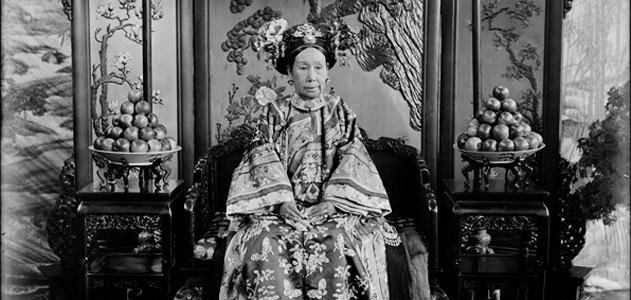 Cixi, Dowager Empress
Amanda Bensen, Cixi: The Woman Behind the Throne, Smithsonian Magazine, March 1, 2008, http://www.smithsonianmag.com/history-archaeology/da-cixi.html?c=y&page=2 (Dec. 17, 2013).
Republic / civil war
Though the late empire had made some efforts to change and reform, there was pressing demand to get rid of the empire itself, especially in southern China and amongst Chinese abroad. The result was the 1911 revolution that ushered in the Republic era.
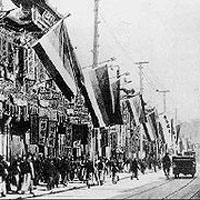 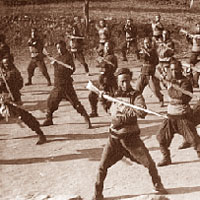 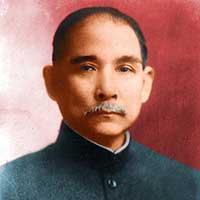 Revolutionaries in Shanghai
Sun Yat-Sen
Qing soldiers
US State Department, Office of the Historian, Bureau of Public Affairs, The Chinese Revolution, 1911, N.d., https://history.state.gov/milestones/1899-1913/chinese-rev (May 25, 2016)
The Hard Part is After the Revolution
Just because China had a new form of government 

(_____________ instead of ______________) 

this doesn’t mean its problems disappeared. 
Which problems were old? (continuities)
Which problems were new? (changes)
Japanese Demands, 1915
“Group 1: 
The Japanese Government and the Chinese Government being desirous of maintaining the general peace in Eastern Asia and further strengthening the friendly relations and good neighborhood existing between the two nations agree to the following articles:
Article 4: The Chinese Government engages, in interest of trade and for the residence of foreigners, to open by herself as soon as possible certain important cities and towns in the Province of Shantung as Commercial Ports. What places shall be opened are to be jointly decided upon in a separate agreement.”
R. Keith Schoppa, Twentieth Century China: A History in Documents (New York: Oxford University Press, 2011), 34.
“Group 2
The Japanese Government and the Chinese Government, since the Chinese Government has always acknowledged the special position enjoyed by Japan in South Manchuria and Eastern Inner Mongolia, agree to the following articles:
Article 7: The Chinese Government agrees that the control and management of the Kirin-Changchun Railway shall be handed over to the Japanese Government for a term of ninety-nine years dating from the signing of this agreement.”
Ibid., 34-35.
“Group 5
Article 1: The Chinese Central Government shall employ influential Japanese as advisers in political, financial, and military affairs. 
Article 2: Japanese hospitals, churches, and schools in the interior of China shall be granted the right of owning land.
Article 3: Inasmuch as the Japanese Government and the Chinese Government have had many cases of disputes between Japanese and Chinese police which caused no little misunderstanding, it is for this reason necessary that the police departments of important places (in China) shall be jointly administered by Japanese and Chinese….”
Ibid., 36, 37. Full text of all 21 demands, translated, can be found at https://china.usc.edu/japanese-government-%E2%80%9Ctwenty-one-demands%E2%80%9D-april-26-1915
Yuan Shikai agreed to the demands in groups 1 to 4. Group 5 was to be negotiated later. 
Agreement took place  on May 8, 1915, often referred to as 
	National Humiliation Day.
Can you see why?
Was this a strong start 
to the Republic?
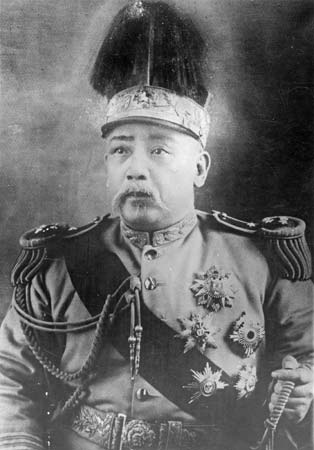 Ibid., 34; Encyclopaedia Britannica Online, Yuan Shikai, N.d., http://www.britannica.com/EBchecked/media/149356/Yuan-Shikai-as-emperor-of-China-1915-16 (Dec. 17, 2013). Check out this blog post for an interesting read on the demands: https://www.cfr.org/blog/china-japan-and-twenty-one-demands
Yuan Shikai
Conclusion
On the whole, these ____________ demands show that _____________saw China as _____________________________________.
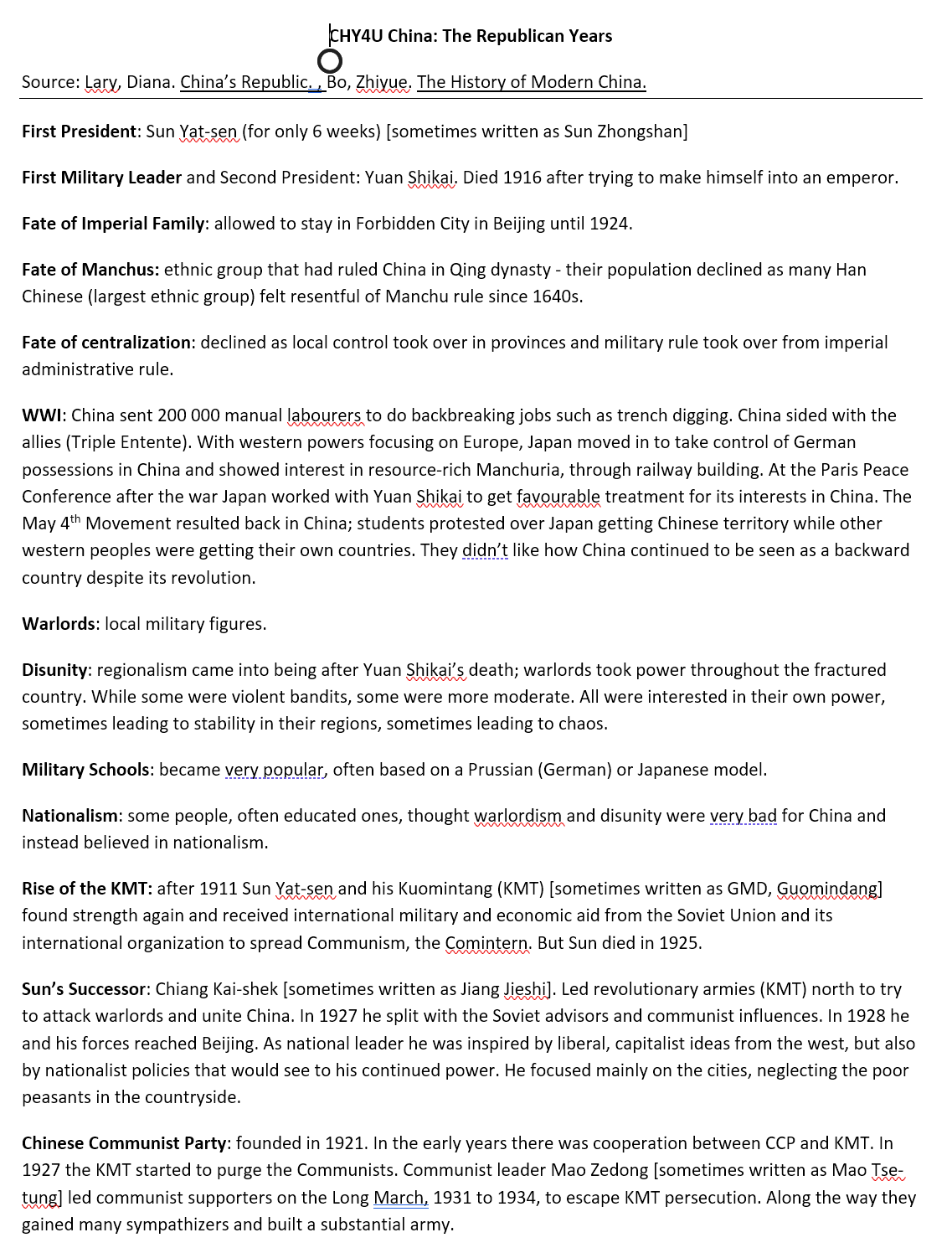